Удмуртский государственный университетИнститут языка и литературыНаправление «Педагогическое образование»магистерская программа«Инновационный менеджмент в иноязычном образовании»     Абитуриенту‒2022
(Очно-заочная форма)
Миссия программы
Продвижение идеи многоязычия 
в образовательной среде 
полиэтнического региона
Цель программы
Подготовка педагогов иностранных и родных языков в сфере дошкольного, начального общего, основного общего, среднего общего, профессионального и дополнительного образования, а также менеджеров в сфере многоязычного образования, востребованных на рынке образовательных услуг.
Задачи программы
1. Соизучение языков и культур для развития многоязычной компетенции. 
2. Обучение управлению проектами на всех этапах жизненного цикла.
3. Разработка и апробация инновационных  образовательных  технологий.
4. Создание результатов интеллектуальной деятельности (РИД).
Общая информация
Срок освоения программы: 2 года 5 месяцев
Объем программы: 120 зачетных единиц
Форма обучения: очно-заочная
Языки обучения: русский и английский
Знание любого иностранного и национального языка приветствуется.
Кадровое обеспечение
4 доктора наук (филологических / педагогических)
15 кандидатов наук (филологических / педагогических / психологических)

Выпускающая кафедра: 
   романской филологии, второго    иностранного языка     и лингводидактики ИЯЛ
 E-mail: рaris_madrid@mail.ru
Руководители программы
Руководитель: 
Зеленина Тамара Ивановна, доктор филологических наук
профессор кафедры романской филологии, второго иностранного языка и лингводидактики
директор малого инновационного предприятия  ООО «Научно-методическое объединение «Иж-Логос» (www.izh-logos.ru) 

Соруководитель: 
Тойкина Ольга Владимировна
    кандидат филологических наук, специалист по УМР НОЦ ИЯЛ,  отв. секретарь международной сетевой лаборатории «Многоязычие и  межкультурная коммуникация» УдГУ
ДИСЦИПЛИНЫ:1. Блок филолого-лингвистических дисциплин
Закономерности мировой литературы в межкультурном взаимодействии (англ. яз.)
Семиотика
Информационные технологии в лингвистике (англ. яз.)
Методология научных исследований в области многоязычия
Литература народов России
Основы сопоставительной лингвоконцептологии
2. Иностранные языки и практико-ориентированные технологии
Английский язык в академической и профессиональной коммуникации (англ.) 
Культура речи в контексте многоязычия (англ.)
Второй иностранный язык (исп. / франц. / нем.)
Сербский язык в контексте европейских языков и культур
Профессиональная коммуникация на русском языке в контексте многоязычия
3. Психолого-педагогический блок
Психология многоязычия в профессиональной среде
Мультилингвальное образование и межкультурное взаимодействие (англ. яз.)
Методика соизучения иностранных языков
Театральная педагогика
4. Блок управленческих проектно-ориентированных дисциплин
Менеджмент в системе образования
Предпринимательская деятельность в языковом образовании
Управление деловым общением в международном сотрудничестве (англ. яз.)
Проектирование в непрерывном языковом образовании
Бизнес-планирование и организация бизнеса
Интеллектуальные технологии цифровой экономики
Базы практик
Малое инновационное предприятие ООО «Научно-методическое объединение «Иж-Логос» (www.izh-logos.ru)
Международная сетевая лаборатория «Многоязычие и межкультурная коммуникация» НОЦ УдГУ (волонтерская деятельность)
Кафедра романской филологии, второго иностранного языка и лингводидактики
Учебно-методический центр «УдГУ-Лингва»
Образовательные и др. учреждения

   Имеется возможность прохождения практики  за рубежом, 
под эгидой Международного методсовета по многоязычию и       межкультурной коммуникации, Германия
http://bilingual-online.net
Защита магистерских диссертаций
Вручение дипломов
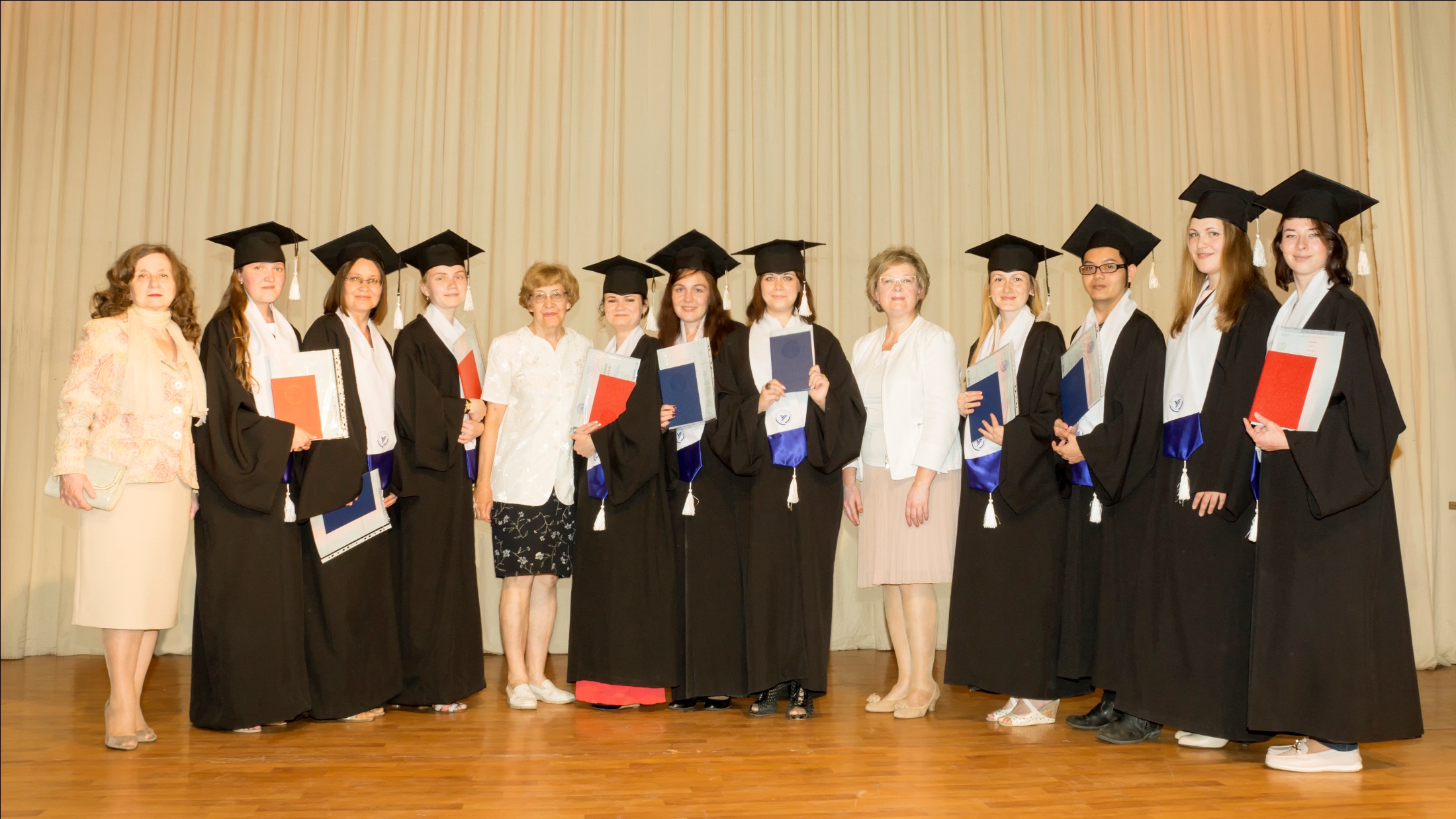 Мы учимся вместе с вами !
Будем рады видеть вас 
в числе наших магистрантов!

Пишите,
звоните,
спрашивайте!

Instagram: magistratura_iyal
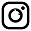 Контактная информация
Руководитель программы: 
Зеленина Тамара Ивановна
zeleninatamara2@yandex.ru
Тел.: +7-912-465-36-78

Соруководитель:
Тойкина Ольга Владимировна
toj-olga@yandex.ru
Тел.: +7-922-683-80-42

Кафедра: E-mail: paris_madrid@mail.ru 
Тел.:  8(3412) 916-174